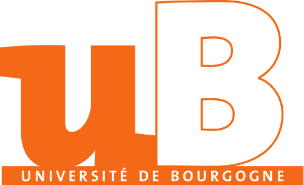 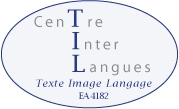 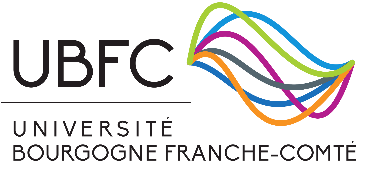 Zum Zusammenspiel von Textsorten- und Kulturspezifikain der Übersetzung von Weinbesprechungen
Translata III
Universität Innsbrück
Laurent GAUTIER, Prof. Dr., Centre Interlangues Texte Image Langage (UBFC, EA 4182)
Matthieu BACH, Doktorand, Centre Interlangues Texte Image Langage (UBFC, EA 4182)
Gliederung
Kontext
Fragestellung
Korpus
Methodologie
Diskussion
Rück- und Ausblick
2
1. 	Kontext
Climats de Bourgogne > Aufnahme in die Liste des UNESCO-Weltkulturerbes der Menschheit (im Juli 2015)

Université de Bourgogne > Gründung einer öffentlichen Interessensgruppe Bourgogne Vigne et Vin > Forschungsimpulse aus geisteswiss. Disziplinen (Geschichte, Informations- und Kommunikationswiss., Linguistik) > Maison des Sciences de l’Homme (USR CNRS-uB 3516)

Laurent Gautier (Prof. Dr., uB) > Projekte „Mineralität“ / „OenoLex Bourgogne“ + Gautier/Lavric (Hg) 2015 > Projekt Word4Wines + Dissertationen
3
Bach (2017), Prototypicité dans les discours de vente du vin. Étude contrastive français-allemand en Bourgogne et Rhénanie-Palatinat [Masterarbeit]
+ Dissertation: Prototypische Text-Bild-Werbungen im Weinverkauf. Analyse eines multimodalen Diskurses und seiner Rezeption

Gautier/Bach 2017a,b: Interesse für Äquivalenz im Ü-Prozess mit terminologischem Ansatz
4
Weinbesprechungen stellen für Weinliebhaber – aber auch für Winzer und Weinhändler –   eine wichtige Informationsquelle dar, um Wein zu kaufen bzw. zu bewerben (Gautier/Lavric (Hg) 2015) 

Wein-Textsorte: Unterschiedliche Ausprägungen

Mit den neuen Medien erfahren diese Textsorte eine Art Renaissance durch Blogs, Foren oder auf den Verkaufswebseiten

Vor dem Hintergrund einer Globalisierung des Weinhandels werden diese Texte immer öfter übersetzt

Bedarf an kontrastiven angewandten textsortenorientierten Arbeiten
5
2.	Fragestellung
ABER: kulturelle/kulturspezifische Dimension immer mit gegeben (Boutaud 2015; Bach 2017), die über rein terminologische Aspekte hinausgeht 
⇒ Weinbesprechungen sind das Ergebnis von Diskurstraditionen, welche in jeder Sprache und Kultur Spuren im Text hinterlassen

Die Reflexion über die (funktionale) Textsortenäquivalenz in der Übersetzung kann also anhand dieser Textsorte um viele Dimensionen bereichert werden

Wie können diese Dimensionen den Übersetzungsprozess überwinden?
6
3.	Korpus
Kombination von 2 ad-hoc-Korpora: parallele Bitexte + originale Texte in beiden Sprachen (Teubert, 1996)

Manueller Abruf digitaler Texte von Online-Weinhändlern

Deutsch-französische Texte

200 + 200 = 400 Weine31 000 + 37 000  = 68 000 Wörter

Struktur: Name + Herkunft + Vorstellung und/oder Verkostungsnote
7
Vergleichbares Korpus

Originale vergleichbare Texte (Teubert 1996) in beiden Sprachen
8
Paralleles Korpus

Parallele Bi-Texte (Teubert 1996)
9
4.	Methodologie
Texte > Textsorte > Textmuster (Fix 2008)

Trichterförmige Drei-Ebenen-Analyse

Handlungstypen (nach Motsch zit. in Fix 2008: 66) 
Propositionaler Inhalt (nach von Polenz 2008)
Stilistisch-formulative Grundelemente
10
Texte > Textsorte > Textmuster (Fix 2008) + Gautier (2009)

Trichterförmige Vier-Ebenen-Analyse

Handlungstypen (nach Motsch zit. in Fix 2008: 66)
Propositionaler Inhalt (nach von Polenz 2008)
Modus der Informationsstrukturierung (nach Gautier 2009)
Stilistisch-formulative Grundelemente
11
Korpuslinguistisch wird mit der Software ProtAnt (Anthony/Baker 2015, Anthony/Baker 2016) gearbeitet:
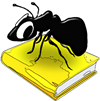 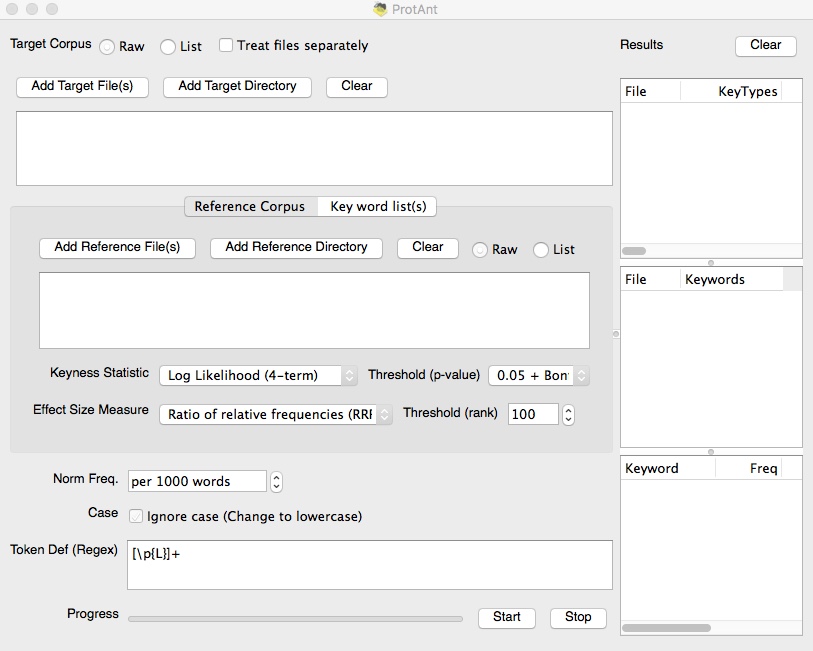 12
informieren / vorstellen / schätzen / benoten
5. 	Diskussion
[vorstellen : Der Markus Pfaffmann Grauburgunder ] zeigt im Glas eine [schätzen : schöne, hellgelbe Farbe. In der Nase entfalten sich leicht kräutrige Noten, die frisch und jung anmuten.
Am Gaumen überzeugt uns der Grauburgunder mit anregenden Fruchtaromen, einer angenehmen Mineralität und lebendigen Frische. Das Finale dieses faszinierenden Weißweins ist knackig und voller Frucht, ] das macht ihn zum [informieren : idealen Begleiter zu frischen Salaten und Gemüsegerichten, wie z.B. zu frischem Spargel.]
13
[Speaker Notes: E1 : A l‘oral aller plus loin dans l‘explication avec les sous actes de paroles]
informieren / vorstellen / schätzen / benoten
Dieser Premiumwein ist ein wahres Schmuckstück für die Silvaner-Hochburg Franken: satte gelbe Frucht, florale und vegetabile Noten, harmonische Säure und großartiger Trinkfluss. Der Stolz der Schwane-Inhaberfamilie Pfaff!
Das renommierte VDP-Weingut Zur Schwane mit über 600 Jahren Weinbautradition verfügt über beste Lagen in Volkach und Escherndorf und wird vom Gault&Millau für seine “gute Kollektion” gelobt.
PREMIUMWEIN (Wein)WAHRES SCHMUCKSTÜCK (Wein)

SATTE GELBE FRUCHT (Wein)
HARMONISCHE SÄURE (Wein)

RENOMIERTE VDP-WEINGUT (Weingut)600 JAHREN WEINBAUTRADITION (Weingut)
zustand (Wein)                   


eigenschaft (Wein)


zustand (Weingut)
14
informieren / vorstellen / schätzen / benoten
RHEMA 1
RHEMA 2
RHEMA 3
RHEMA 4
RHEMA 5
Der Riesling weckt Erinnerungen an reife, gelbe Früchte und an knackige Pfirsiche. Beim Jungwein dominieren Apfel- und Aprikosentöne. Er besitzt viel Zitruspower, eine gut ausbalancierte Säure. Ein typischer Riesling, der in der Jugend eine blassgelbe, ins grünliche tendierende Farbe im Glas zeigt.
THEMA 1
15
informieren / vorstellen / schätzen / benoten
16
[Speaker Notes: M]
Kulturspezifisch indexierte Unterschiede

E1: 

Mit Weinen wie diesem sorgt der Nachwuchswinzer von der Nahe schon jetzt für Aufsehen: volle Frucht, harmonische Säure, zarter Schmelz und saftiger Abgang.Die Kreuznacher Narrenkappe bringt wegen der speziellen Bodenzusammensetzung besonders spannende, elegante Weine hervor. Diese trockene Spätlese ist ein echter Preis-Genuss-Kracher!

E4 : FR > Wein/Essen-Kombination       DE > Wein/Essen-Kombination + ideale Zeit der Verkostung 
Vous venez de trouver la bouteille à ramener chez des amis pour un apéritif ou accompagner le dessert ! 
Dieser trockene Grauburgunder feinster Machart ist der perfekte Begleiter für kurzweilige Abende und lange Nächte!
---------
E3: identische Linearisierung auf beide Sprache
informieren (Geschmacksangabe) nur für deutsche Notizen über deutsche Weine
17
[Speaker Notes: Mais ce n‘est pas aussi simple puisqu‘il est aisé d‘isoler des traits distinsctifs pour chaque discours]
Textmustervermischung
(Fix 2011: 77)
Mindestens zwei unterschiedliche Textmuster:
Weinverkostungs- & Weinverkaufstextmuster 
La cuvée "Haut de gamme" du Château Puech-Haut se montre puissante et onctueuse à la fois. On apprécie déjà ses notes de griotte, d’olive noire et d’épices, sa bouche, dense, généreuse et soyeuse. N'ayez pas peur d'oublier quelques bouteilles dans un coin de votre cave, votre patience sera largement récompensée.... 

Alles, was man braucht, ist solch ein Riesling! Das haben Alexander und Martin Bauer nicht nur begriffen, sondern auch herrlich auf den Punkt gebracht – im Design wie beim Wein! No other drugs needed! Jetzt im neuen Jahrgang 2016! [...] Geprägt vom kargen Kalkterroir, das sich in die saftige Riesling-Frucht einschreibt, zeigt er Quitte, Apfel und Pfirsich im Bouquet, rockt den Gaumen mit Mineralität, Frucht und Frische und legt einen Nachhall hin, der einfach nur süchtig macht

+ Geschichte?
Le Vieux Château Certan est le plus ancien cru connu de la commune de Pomerol. Sa fondation remonte au XVIème siècle, lorsque s'y installa venant d'Ecosse, la famille Demay. Acquis en 1924 par Georges Thienpont, négociant en vins à Etikhove en Belgique, le domaine est exploité depuis 1957 par la société civile que forment ses héritiers. Le vignoble du Vieux Château Certan, d'un seul tenant, est situé au milieu du plateau de Pomerol mondialement réputé pour ses grands crus. 
Die Weinbergslage Schlossberg ist nach der Burg Ehrenfels genannt, die bei ihrer Erbauung 1211 eher wie ein Schloss daher kam als eine mittelalterliche Burg. Der Schlossberg ist nicht nur die steilste, sondern auch die berühmteste Lage des Rheingaus. Knapp 39 Hektar Rebstöcke umfasst der Schlossberg.
18
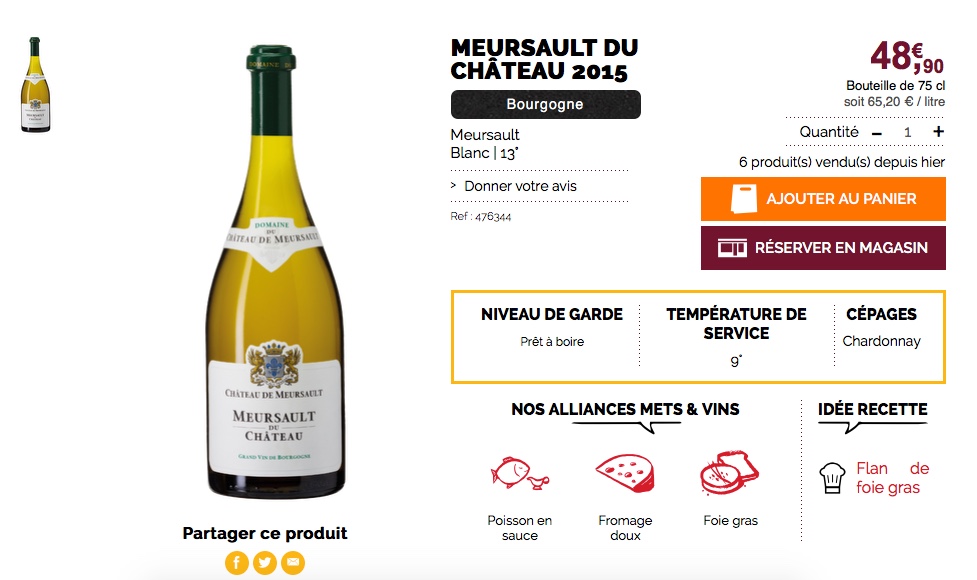 Neue KommunikationsFormen

Weniger Text > mehr Piktogramme

Nur Deskriptoren (s. Gautier/Bach 2017a,b)

Unterschiedliche Informationen, die von nationalem bzw. regionalem Weinrecht abhängig sind
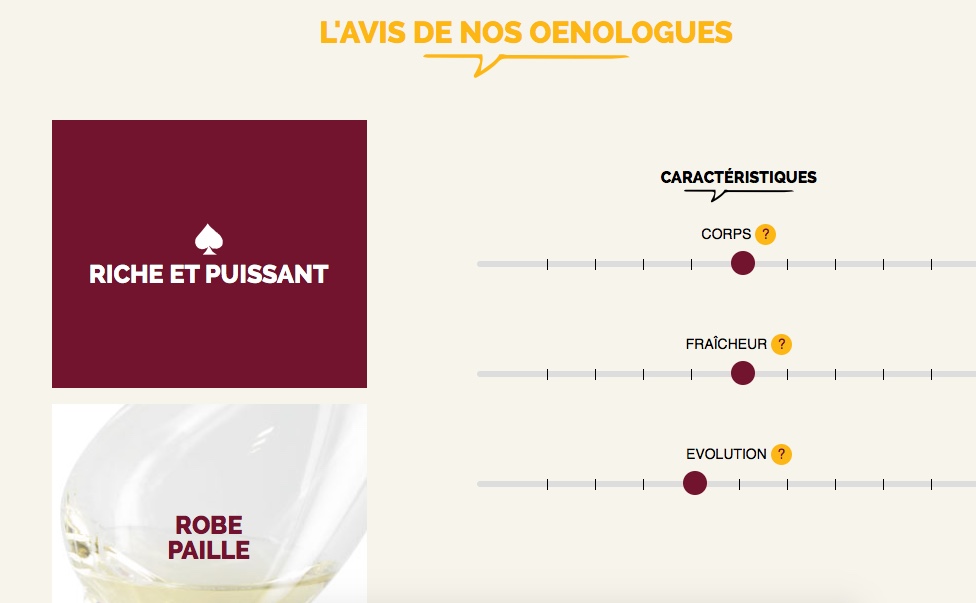 19
6. Aus- und Rückblick
Ein TM für den Weinverkaufsdiskurs auf Französisch und auf Deutsch
Kulturspezifische Variationen

Ähnlichkeiten mit mündlichen Weinverkaufsdiskursen (s. Bach 2017)⇒ Ein multimodales TM für diesen Diskurs?

Übersetzung in sensorischen Diskurs:
Verbindung unterschiedlicher sensorischer Erfahrungen in der Sprache
Wichtige kulturelle Kennzeichnung (Cayot/Gautier/Soubrier 2009)
⇒ kreatives Teil der Übersetzungsarbeit
20
Desiderata

Multimodales Korpus

Protagonisten evaluieren die Sprache: s. “Mineralität“ mit Leitfaden-Interviews von Winzern

Erweiterung der Objekt-Sprachen
mit einer weniger ausgeprägten Wein-Kultur (z.B. Skandinavische Sprachen)
mit Weinen aus der Neuen Welt (Chile, Südafrika, usw.)
⇒ Unmögliche Übersetzung?
21
Danke!
Laurent GAUTIER, Prof. Dr., Centre Interlangues Texte Image Langage (UBFC, EA 4182)
laurent.gautier@ubfc.fr

Matthieu BACH, Doktorand, Centre Interlangues Texte Image Langage (UBFC, EA 4182)
matthieu_bach@etu.u-bourgogne.fr
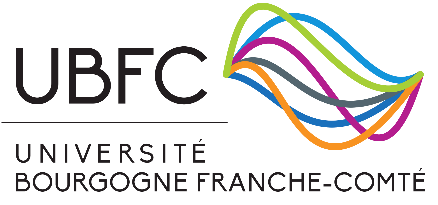 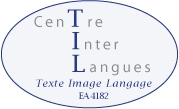